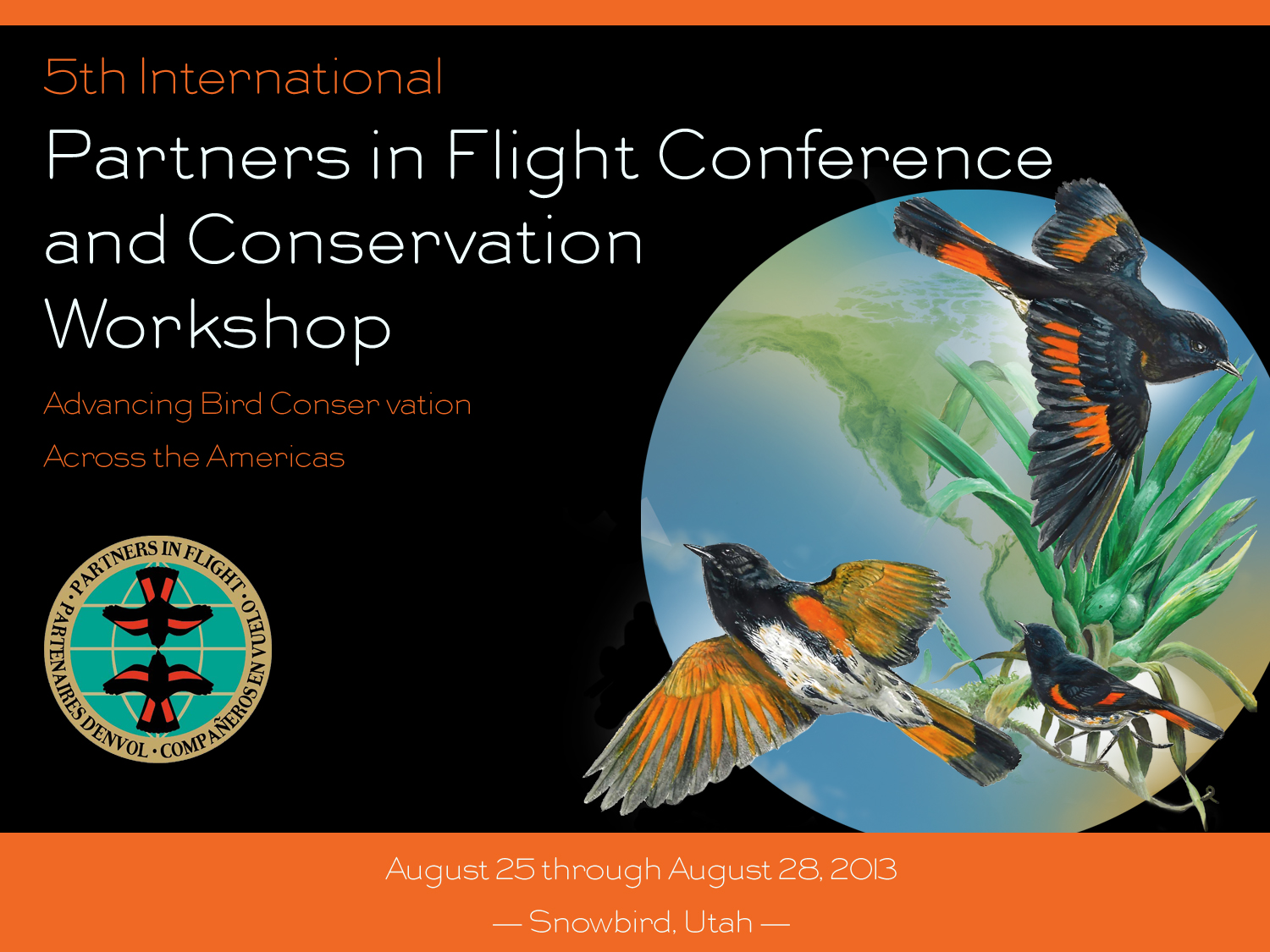 Purpose of PIF V
Create a unified vision by bringing together critical mass of individuals and organizations to  identify priority conservation actions for priority migratory birds.

Identify key conservation actions throughout all stages of annual life cycle of migrants.

Develop priority projects to be included in “Conservation Business Plans.”

Enrich communication between bird conservation partners throughout the Americas.
PIF V Conference  - August 2013
Three days in Snowbird, Utah 
Eight different breakout groups 
Breakouts based on wintering ground geographies. 
Winter geographies linked to breeding geographies – Full Life Cycle Approach
250 Participants/ 100 agencies or organizations
48 from Latin America/ 17 countries represented
Geographies are based on wintering areas. 
Focal breeding grounds are related to wintering grounds via BCR.
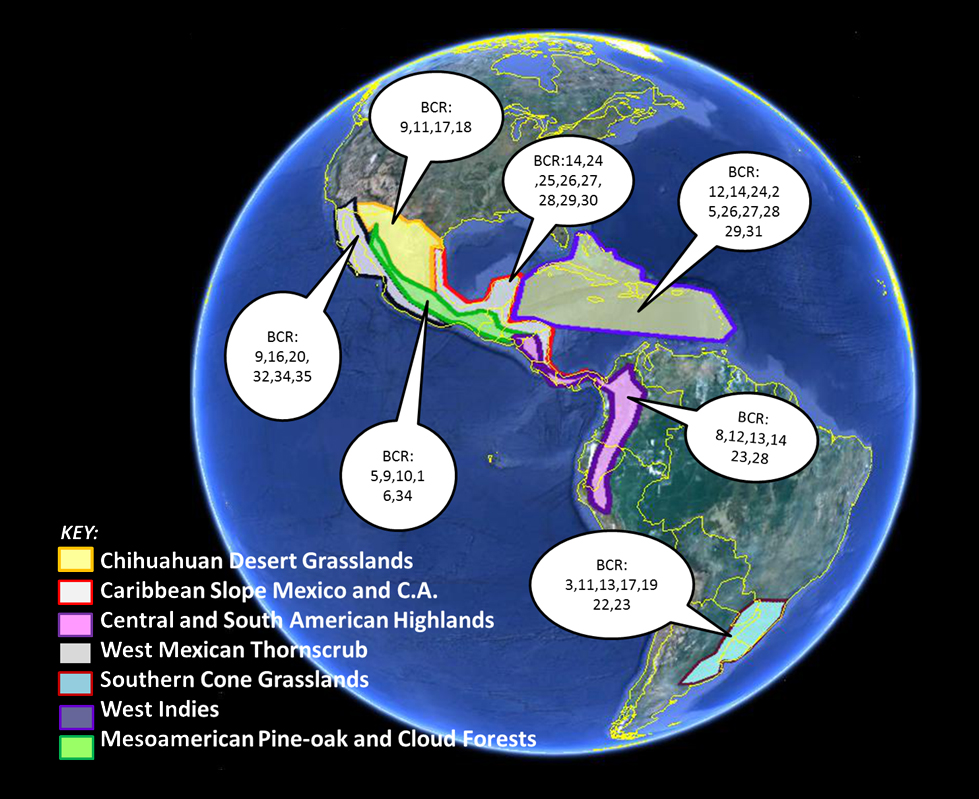 Eight Geographic Breakouts
GULF-CARIBBEAN SLOPE – MX & C. America    EASTERN DECIDUOUS FORESTS, primarily Atlantic and Gulf Coastal Plains
CHIHUAHUAN DESERT GRASSLANDS  WESTERN GREAT PLAINS and PRAIRIES
CENTRAL and SOUTH AMERICAN HIGHLANDS  APPALACHIAN and NORTHEASTERN HARDWOOD and MIXED FOREST REGIONS, north to the BOREAL REGION
WEST MEXICAN THORNFOREST  ARIDLANDS OF TEXAS and SOUTHWESTERN U.S
SOUTHERN CONE GRASSLANDS  EASTERN N. AMERICAN GRASSLANDS (tallgrass and east) and ARCTIC TUNDRA
WEST INDIES  variety of EASTERN AND BOREAL FOREST REGIONS
MESOAMERICAN PINE-OAK AND CLOUD FOREST  WESTERN CONIFEROUS FOREST REGIONS of U.S. and Canada
PACIFIC SHOREBIRDS  U.S. AND CANADA PACIFIC COASTAL areas
Conservation Business Plans
Situation analysis; key targets with long-term goals; key threats identified 
Conservation projects that are well-defined and able to be implemented
Prediction of a project’s measurable impacts and costs
A discussion of the general risks that could affect the project and its strategic approach
Contents of the Conservation Business Plan
Summary
Goal Identification for Conservation Targets
List of Specific Threats
Prescribed Actions by theme
The Project Matrix
(See “Conservation Business Plan template” @ www.PIFV.org for more information on the template.)
Nine Breakout Teams
Each Breakout Team will have:
Team Leaders (two to four people)
Team Members (determined by the leaders)
A Facilitator (to assist during PIF V)
A Translator 
Liaison with PIF V Steering Committee

… and 50-60 participants at the PIF V meeting.
Responsibilities of the Team
Prior to the Conference, assemble background information and begin to fill out the Conservation Business Plan template
During PIF V, provide guidance and run the breakout sessions 
After PIF V: potentially continue as a working group
Contents of the Conservation Business Plan
1. Summary  
General Introduction 
Description of geographic areas covered – north and south  
List of the conservation targets: Species, habitat types, ecosystem functions 
Brief description of the current situation and conservation need.
Brief citation of major prior conservation plans or other key documents 
(Section length = approximately 2-4 pages; draft to be filled out prior to PIF V meeting.)
Contents of the Conservation Business Plan
2. Goal Identification for Conservation Targets
Conservation targets = those species, habitats or ecological processes that the Conservation Business Plan intends to focus on and protect.  

Formal goals established for each Conservation Target.  States the desired future condition of the target  -- quantitative, time-limited, impact-oriented, specific and linked to the target.  For example:  “Increase the current Golden-winged Warbler population by 50% by 2050.”  (If possible, identify secondary goals, for example: “Increase the amount of early successional breeding habitat for Golden-winged Warbler from two million acres to three million acres by 2050”).

(Section length = approximately 2 – 4 pages. Begin with population goals established by prior PIF and working group plans. Draft to be filled out prior to PIF V meeting.)
Contents of the Conservation Business Plan
3. List of Specific Threats:  
List the key threats that affect the conservation targets.  
Identify the sources of those threats; the significance; and how they impact the target (e.g. reproductive success, survivorship, etc.)
Select the top priority threats (3-6) that the Conservation Business Plan will focus on.  
Threats should be considered through the full annual life cycle scale of the given target species – wintering, breeding and transit. 
This section can address direct threats, indirect threats and even major opportunities to advance conservation.  The Miradi approach can be used if desired.
(Section length = approximately 3-6 pages; draft to be filled out prior to PIF V meeting.)
Contents of the Conservation Business Plan
4. Prescribed Actions by theme:   
Organize each breakout group’s discussion for PIF V prior to the meeting to allow fruitful discussion.  
Suggestion: Set up the Project Matrix by listing each the priority threat and then discuss projects and actions by each Annual Life Cycle stage (wintering, breeding, transit).   
At the beginning, the Project Matrix may look something like this: 
Priority threat 1 X wintering ...
Priority threat 2 X wintering
Priority threat 3 X wintering
Priority threat 1 X breeding
Priority threat 2 X breeding
Priority threat 4 X breeding
Priority threat 2 X transit
Priority threat 4 X transit
Contents of the Conservation Business Plan
4. Prescribed Actions by theme - continued:   
Discuss general strategies and approaches for each threat.  Review: 
Species-specific needs  
Habitat projects  
Direct land protection projects 
Working landscape projects  
Policy/regulatory projects: 
Socio – Economic/Community engagement projects
Threat reduction projects 
Knowledge, Monitoring and Evaluating projects 
Feed results and recommended projects into the Project Matrix, 
NOTE: For each conservation target, ensure that the Full Annual Life Cycle is considered as the team addresses each threat (wintering, breeding, transit).   Some example projects can be drafted prior to the PIF V meeting, most will be filled in during the breakout sessions.
5. The Project Matrix
For each project, begin to fill in a row of the Project Matrix. (This Matrix is open for review, comment and improvement)  Under each list key activities for each relevant theme in a tabular form:
Matrix continues on next slide =>
5. The Project Matrix, continued
=> Matrix continued from previous slide
Timeline
Spring 2013 -  Assemble Geographic Focal Teams.  Draft first sections of Conservation Business Plans. Team training and orientation

August 2013 – PIF V Conference in Snowbird Utah

August – January 2014 – Revision and refinement of Conservation Business Plans. Development of Projects.

January 2014 – Conservation Business Plans  to be submitted to PIFV  Coordinating Committee.

Spring 2014 – Plans and Projects assembled and “published”.  Working Groups continue to add projects and push forward on implementation.
Results
Conservation Business Plans for each linked region; a full life-cycle approach.

Every Plan will have Library of Priority Conservation Projects

A “Blueprint for the 21st Century”.

Increased communication and partnerships between organizations throughout the Americas, ongoing Working Groups.
[Speaker Notes: A Conservation Business Plan for each region that will provide guidance to the bird conservation community, international development and funding agencies, and governments.

Within each plan, a Matrix/Library of priority conservation projects  necessary to reverse the decline of priority migratory bird species.

A “Blueprint for the 21st Century”.The projects  in the Matrix, combined with the background information gathered before the meeting, will serve as “business plan” style Conservation Action Plans for each geographic linkage. 

Increased communication and partnerships between organizations throughout the Americas.]
Moving Forward
Suggest bi-weekly meetings with your team

Next Call – Wednesday May 22 at 3 o'clock NYC time

Drafts completed by May 20 for 1) Summary Introduction, 2) Conservation Targets identified and 3) preliminary Conservation Goals stated for each Breakout team